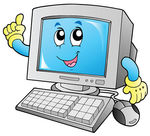 KOMPUTER I INTERNET
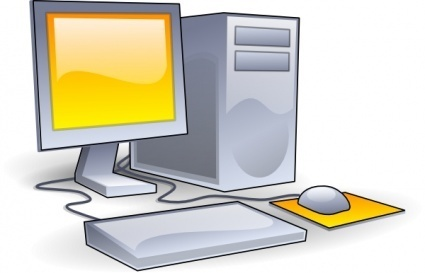 DO CZEGO SŁUŻY KOMPUTER ?
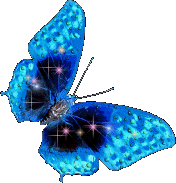 Komputer służy 
do użytku codziennego. Można na nim grać, pracować. 
Jest to wynalazek elektroniczny.
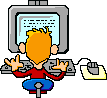 CO TO JEST INTERNET ?
Internet to ogólnoświatowa 
sieć komputerowa, określana również 
jako sieć sieci. 
W znaczeniu informatycznym Internet   
to przestrzeń adresów IP przydzielonych hostom i serwerom połączonym za pomocą urządzeń sieciowych, takich jak karty sieciowe, modemy i koncentratory, komunikujących się za pomocą protokołu internetowego 
z wykorzystaniem infrastruktury telekomunikacyjnej.
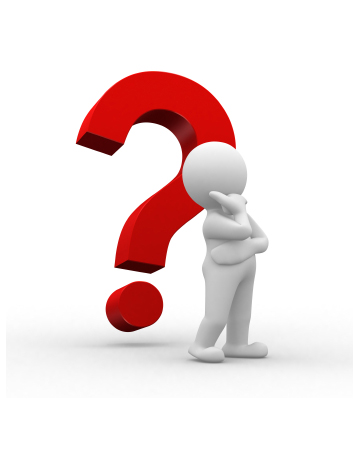 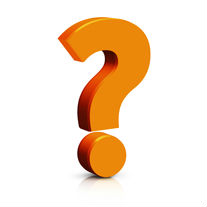 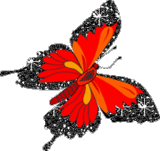 DO CZEGO SŁUŻY INTERNET?
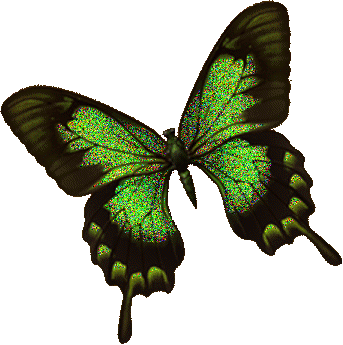 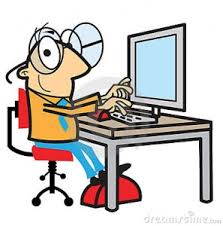 Internet służy do wyszukiwania potrzebnych informacji, 
czytania wydarzeń z całego świata, 
a także do rozrywki.
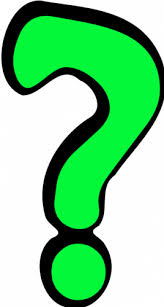 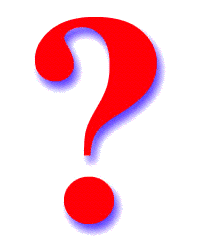 Służy też do porozumiewania się na odległość z innymi ludźmi 
z całego świata oraz 
do szybkiego przesyłania informacji.
WADY I ZALETY KORZYSTANIA Z INTERNETU
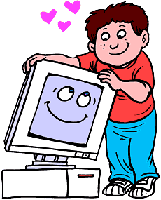 Wady 
  można zawirusować komputer
  można stać się ofiarą pedofilów
zalety
-  łatwa i szybka komunikacja z ludźmi
-  dostęp do wielu informacji
-  nowe znajomości
-  można robić zakupy bez wychodzenia z domu
-  słuchać muzyki 
-  nieograniczony dostęp do zasobów sieci
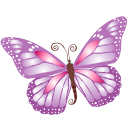 INTERNET – ZASADY BEZPIESZEŃSTWA
Nie przyjmuj darmowych dodatków, prezentów itd., 
które w oryginalnym źródle są płatne
(podstęp, aby zainfekować komputer wirusem)
Pobieraj pliki tylko 
od zaufanych wydawców.
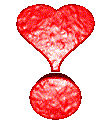 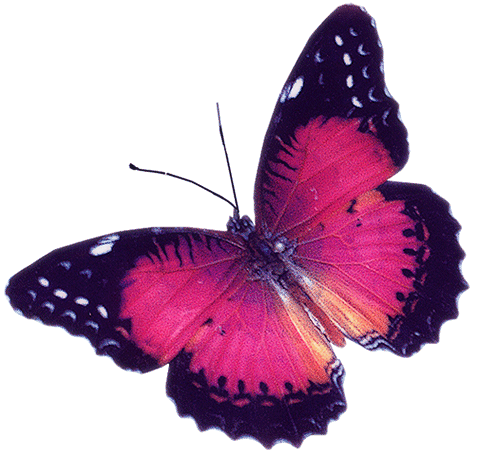 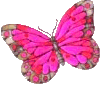 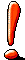 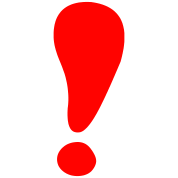 Nie wchodź 
na nieznane 
strony internetowe.
Nie otwieraj linków 
od nieznanych ludzi.
JAK INTERNET POMAGA DZIECKU W NAUCE?
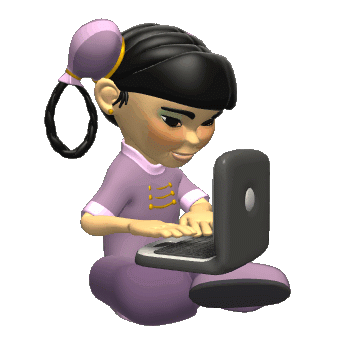 Dziecko odrabiające lekcje podczas nieobecności rodziców, może zajrzeć do internetu, 
gdy nie rozumie zadania. 
W ten sposób uczy się.
Gdy dziecko „serfuje 
po internecie” dowiaduje się 
różnych potrzebnych 
mu informacji. 
Internet pomaga mu również 
w odrabianiu pracy domowej. 
KORZYSTAJ MĄDRZE!
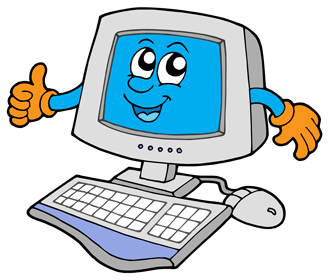 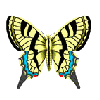 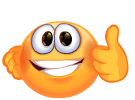 NASZA KLASA
GRY
ROZRYWKA INTERNETOWA
YOUTUBE
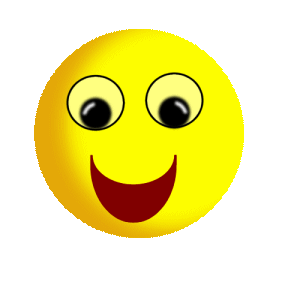 PORTALE SPOŁECZNOŚCIOWE
FACEBOOK
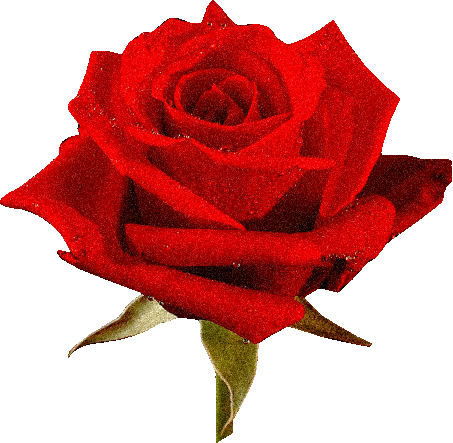 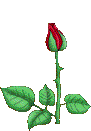 PREZENTACJĘ WYKONAŁA: PATRYCJA DAMPC